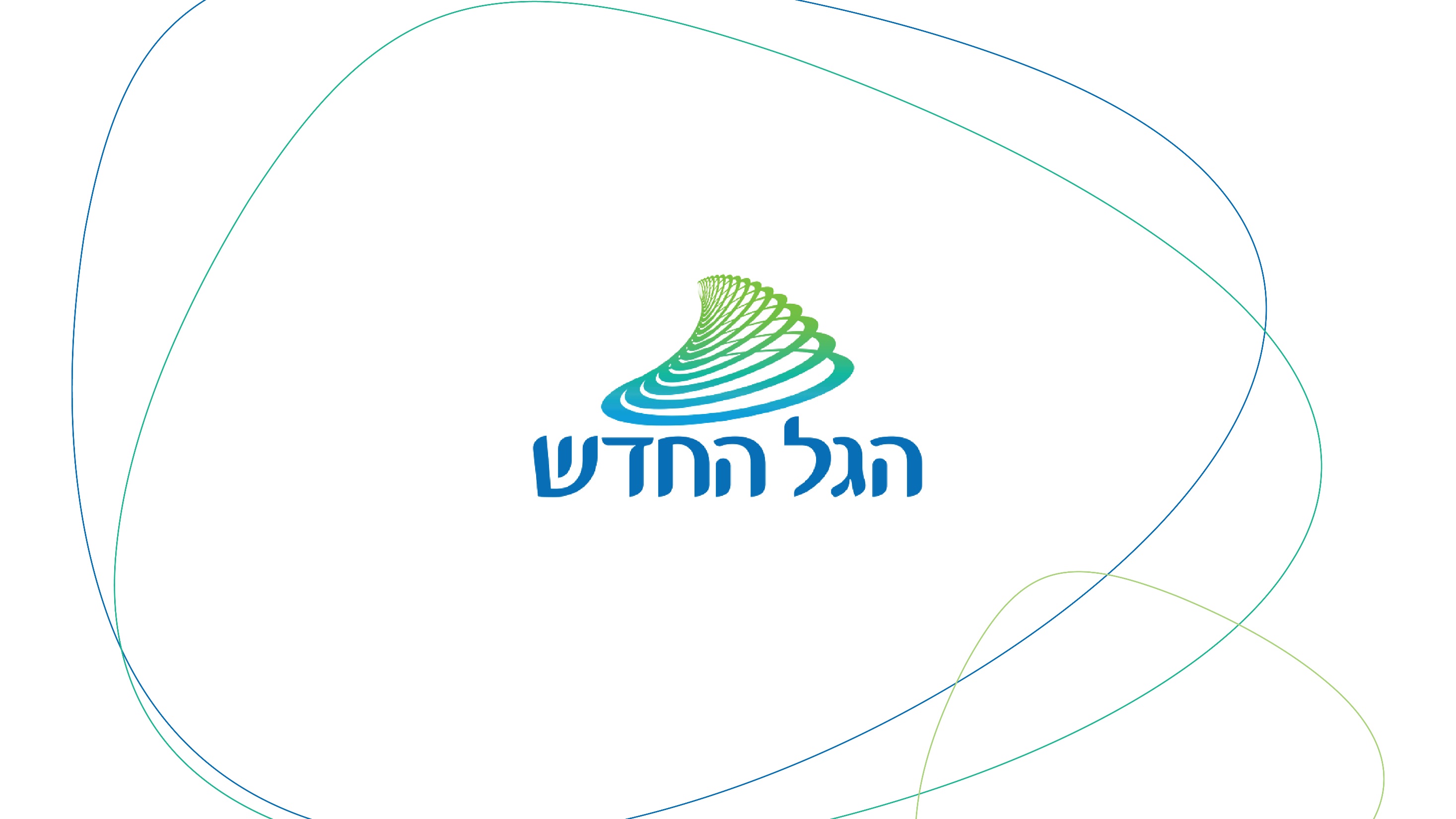 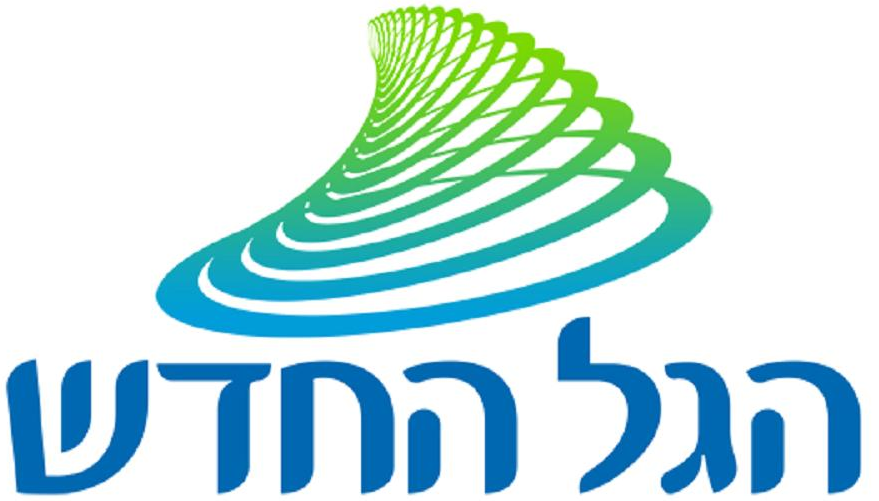 סקר בנושא 
נהיגה וצריכת אלכוהול
ינואר 2024
מבוא
ללמוד על התנהגות נהיגה וצריכת אלכוהול.
מטרת המחקר
המחקר בוצע בקרב מדגם מייצג של  500 גברים ונשים בגילאי 18 ומעלה, אשר נוהגים לפחות פעם חודש וצורכים משקאות אלכוהולים לפחות פעם בחודש, בקרב האוכלוסייה היהודית דוברת עברית.
דגימה    ומרואיינים
המחקר בוצע בחודש דצמבר 2023 באמצעות האינטרנט בקרב פאנל גולשים מייצג.
שיטת איסוף נתונים
2
האם נוהגים לאחר שתיית אלכוהול?
"האם יוצא לך לנהוג לאחר ששתית אלכוהול, אפילו אם שתית מעט? "
מחצית מהנהגים מדווחים כי יוצא להם לנהוג לאחר ששתו אלכוהול: 30% לעיתים רחוקות מאוד, 15% לפעמים ו-4% בתדירות גבוהה.
שיעור הנוהגים לאחר צריכת אלכוהול גבוה יותר בקרב גברים (54% לעומת 41% מהנשים) וגבוה יותר בקרב צעירים (54% מגילאי 18-34, 50% מגילאים 35-54, 38% מגילאי 55+).
49%
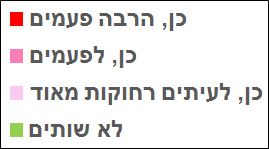 3
עמדות כלפי נהיגה לאחר צריכת אלכוהול
"באיזו מידה אתה מסכים עם המשפטים הבאים?"
המודעות לסכנת נהיגה תחת השפעת אלכוהול לא מושרשת מספיק: רק 53% סבורים כי לאחר שתיית אלכוהול איכות הנהיגה פחות טובה. 
מנגד, כמעט שני שליש חוששים לפגוע בעצמם או באחרים לאחר שתיית אלכוהול.
שיעור החוששים להיתפס על ידי המשטרה גבוה מאוד, 52% מציינים כי לאחר ששתו אפילו מעט אלכוהול חוששים שאם המשטרה תעצור אותם ולא יעברו בהצלחה בדיקת ינשוף.
4
עמדות כלפי נהיגה לאחר צריכת אלכוהול
"באיזו מידה אתה מסכים עם המשפטים הבאים?" ניתוח לפי גיל ומגדר % המסכימים
בגילאים הצעירים (18-34) חוששים להיתפס על ידי המשטרה יותר מהשאר (56% לעומת 52% בגילאי 35-54 ו-46% בגילאי 55+).
נשים וגילאי 55+ מודעים יותר שאיכות הנהיגה נפגעת לאחר צריכת אלכוהול.
נשים חוששות הרבה יותר מגברים לפגוע בעצמן ובאחרים בעת נהיגה תחת השפעת אלכוהול (68% לעומת 59%).
כשאני נוהג לאחר ששתיתי אלכוהול (אפילו מעט) אני חושש שאם המשטרה תעצור אותי לא אעבור בדיקת ינשוף
כשאני נוהג לאחר ששתיתי אלכוהול (אפילו מעט) אני חושש לפגוע בעצמי ובאחרים
כשאני נוהג לאחר ששתיתי אלכוהול (אפילו מעט) איכות הנהיגה שלי פחות טובה
5
האם קרה ששתו אלכוהול ולא היו בטוחים האם יצליחו לעבור בדיקת ינשוף?
"האם קרה לך מקרה בו שתית אלכוהול ולא היית בטוח.ה שאם המשטרה תעצור אותך תצליח.י לעבור בדיקת ינשוף? "
מעל רבע מהנהגים (27%) מציינים כי חוו מקרים בהם שתו אלכוהול ולא היו בטוחים שאם המשטרה תעצור אותם יצליחו לעבור בדיקת ינשוף.
נשים ומבוגרים (גילאי 55+) מציינים שקרה להם יותר מאשר לשאר הקבוצות.
27%
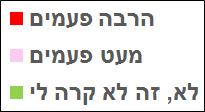 6
מה עשו במקרים ששתו אלכוהול וחששו להיתפס?
"מה עשית במקרים כאלה?" בקרב אלו ששתו אלכוהול וחששו שלא יעברו בדיקת ינשוף במידה וייתפסו על ידי המשטרה
ההתנהגות השכיחה (43%) במקרים בהם חששו לעבור בדיקת ינשוף הייתה לחכות ולא לנהוג עד שאפקט האלכוהול יעבור.
במקום שני (32%) ביקשו ממישהו אחר לנהוג במקומם.
כרבע (24%) מציינים כי למרות החשש, בכל מקרה עלו על הרכב ונהגו בו.
7
האם נהגו בקורקינט או אופניים חשמליים לאחר צריכת אלכוהול?
"האם נהגת אי פעם על קורקינט/אופניים חשמליים לאחר ששתית אלכוהול, אפילו מעט? "
11% מציינים שנהגו בקורקינט או אופניים חשמליים לאחר צריכת אלכוהול.
שיעור זה גבוה יותר בקרב גברים ובמיוחד גבוה בקרב גילאי 18-34.
11%
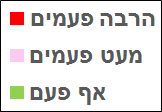 8
תגובת לקונספט של ערכת בדיקה חד פעמית
"האם היית שוקל.ת לקנות את המוצר שיהיה איתך ברכב כל הזמן ליתר ביטחון?"
התגובות לקונספט חיוביות מאוד: כ-60% מביעים נכונות לקנות ערכת בדיקה שתהיה איתם באופן קבוע ליתר ביטחון למקרים בהם ישתו אלכוהול לפני נהיגה.
הנכונות לקנות את הערכה גבוהה במיוחד בקרב גילאי 18-34 ויורדת עם העלייה בגיל, על כן, קהל הצעירים נראה כקהל היעד העיקרי למוצר החדש: גם שותים יותר לפני הנהיגה וגם מעריכים את המוצר יותר מהשאר.
לא נמצאו הבדלים בין גברים ונשים.
% המציינים בטוח או חושב שכן
57%
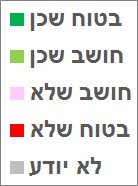 9
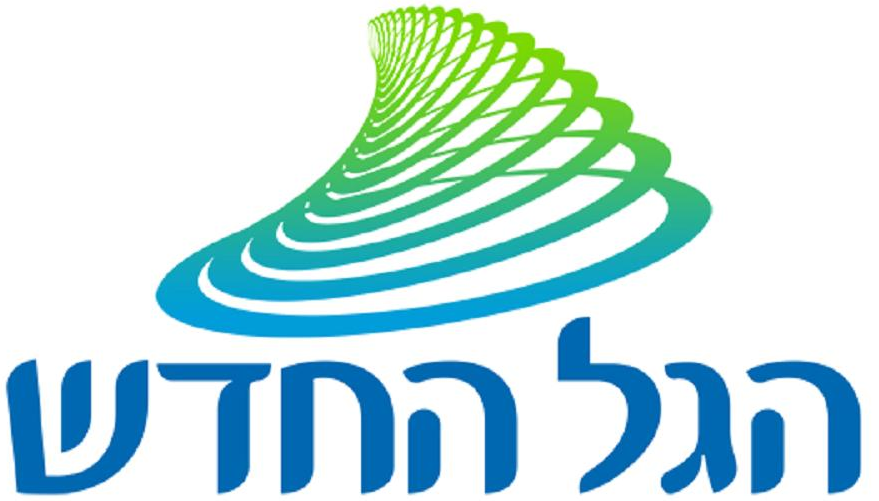 עיקרי הממצאים
מחצית מהנהגים (49%) מדווחים כי יוצא להם לנהוג לאחר ששתו אלכוהול: 30% לעיתים רחוקות מאוד, 15% לפעמים ו-4% בתדירות גבוהה. 
המודעות לסכנת נהיגה תחת השפעת אלכוהול לא מושרשת מספיק: רק 53% סבורים כי לאחר שתיית אלכוהול איכות הנהיגה פחות טובה. מנגד, כמעט שני שליש חוששים לפגוע בעצמם או באחרים לאחר שתיית אלכוהול – על כן, בין שני המסרים, המסר של פגיעה בעצמי ובאחרים נראה האפקטיבי ביותר בין השניים.
שיעור החוששים להיתפס על ידי המשטרה לאחר שתייה אלכוהול גבוה מאוד: 52% מציינים כי לאחר ששתו אפילו מעט אלכוהול חוששים שאם המשטרה תעצור אותם לא יעברו בהצלחה בדיקת ינשוף. מכאן שערכת הבדיקה תענה על צורך אמיתי של הנהגים.
מעל רבע מהנהגים (27%) מציינים כי חוו מקרים בהם שתו אלכוהול ולא היו בטוחים שאם המשטרה תעצור אותם יצליחו לעבור בדיקת ינשוף. כמו כן, 11% נהגו בקורקינט או אופניים חשמליים לאחר צריכת אלכוהול.
התגובות לקונספט חיוביות מאוד: כ-60% מביעים נכונות לקנות ערכת בדיקה שתהיה איתם באופן קבוע ליתר ביטחון למקרים בהם ישתו אלכוהול לפני נהיגה.
נתוני המחקר מלמדים כי יש בשלב הראשון יש להפנות את המאמצים השיווקיים לקהל הצעירים (18-34) אשר מדווחים יותר מהאחרים שנקלעים במצבים של נהיגה לאחר שתיית אלכוהול וגם מביעים אהדה גבוהה במיוחד לערכת הבדיקה (70% מהם מוכנים לקנות אותה!).
11